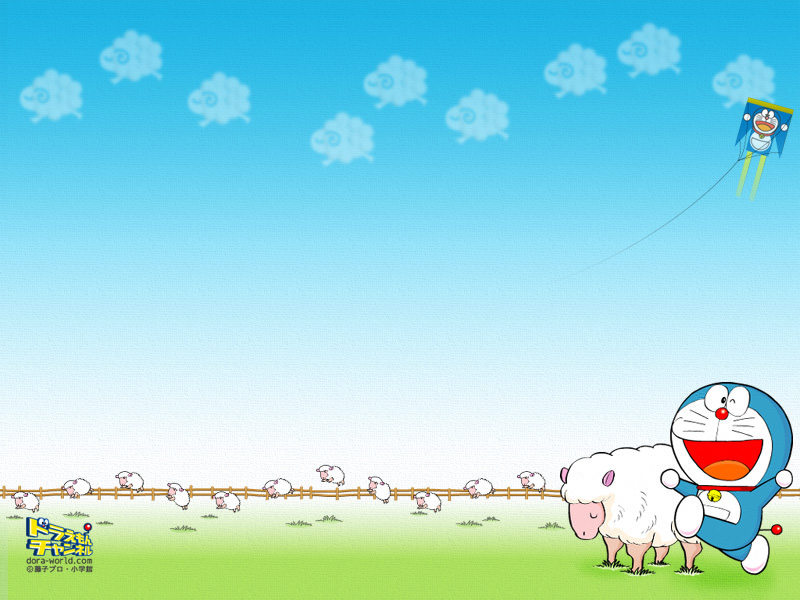 PHÒNG GD&ĐT QUẬN LONG BIÊN
TRƯỜNG MẦM NON GIANG BIÊN


PHÁT TRIỂN NHẬN THỨC
	
ĐỀ TÀI: ĐO DUNG TÍCH 1 VẬT BẰNG CÁC ĐƠN VỊ ĐO


LỨA TUỔI: 5-6 TUỔI
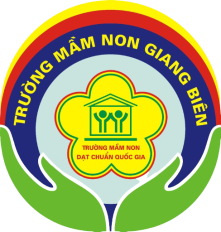 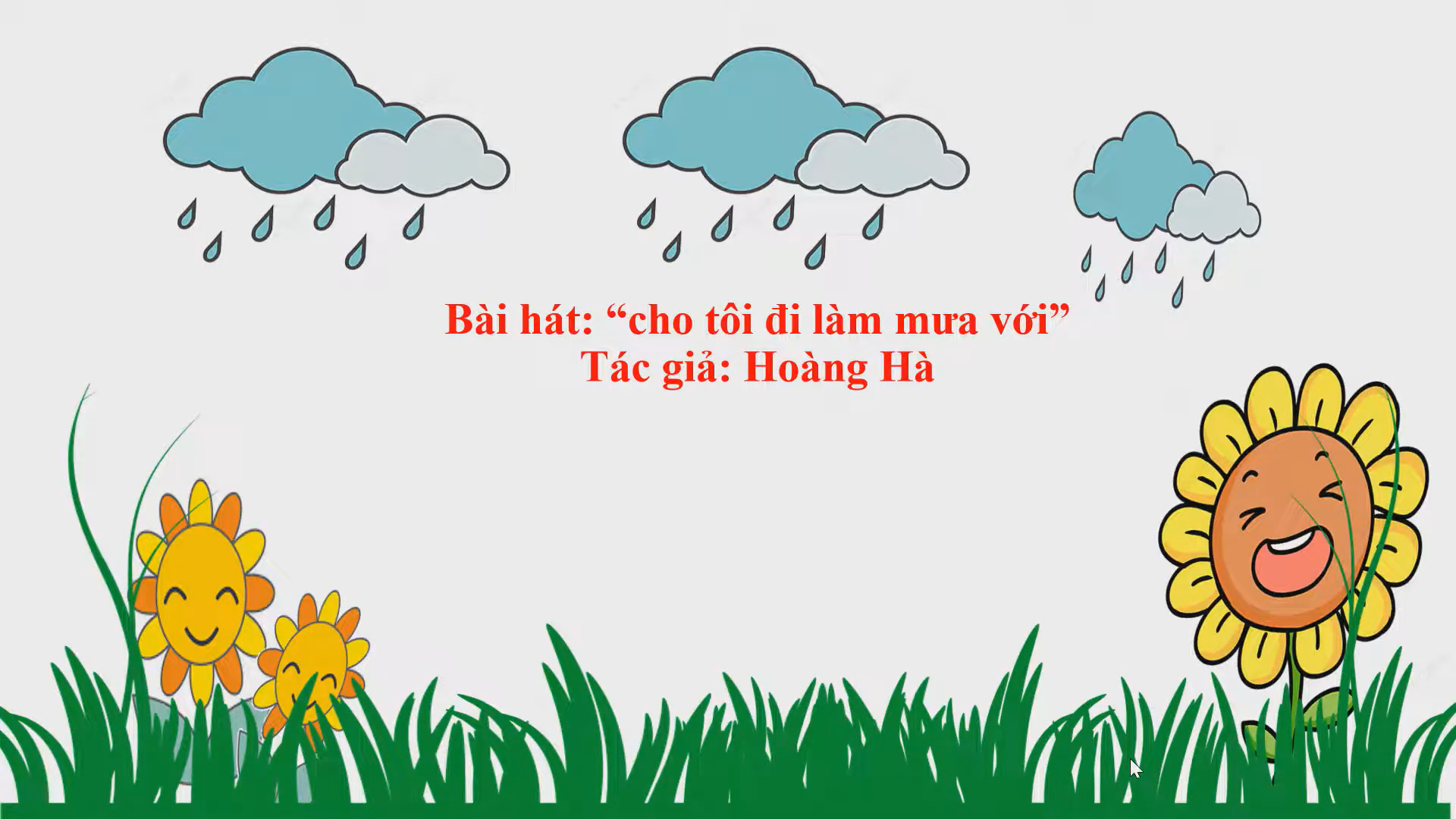 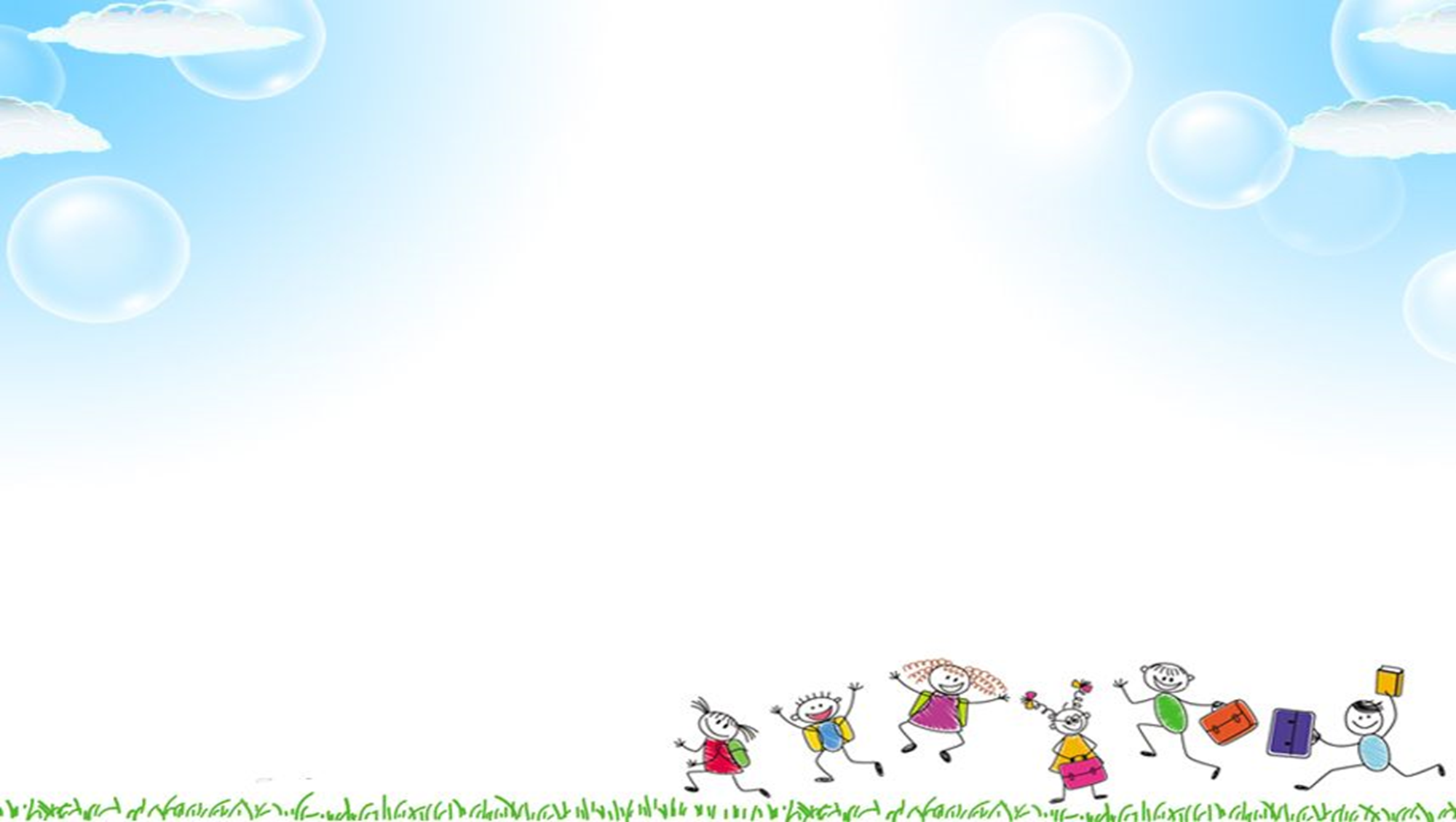 Ôn thao tác đo dung tích của 1 đối tượng
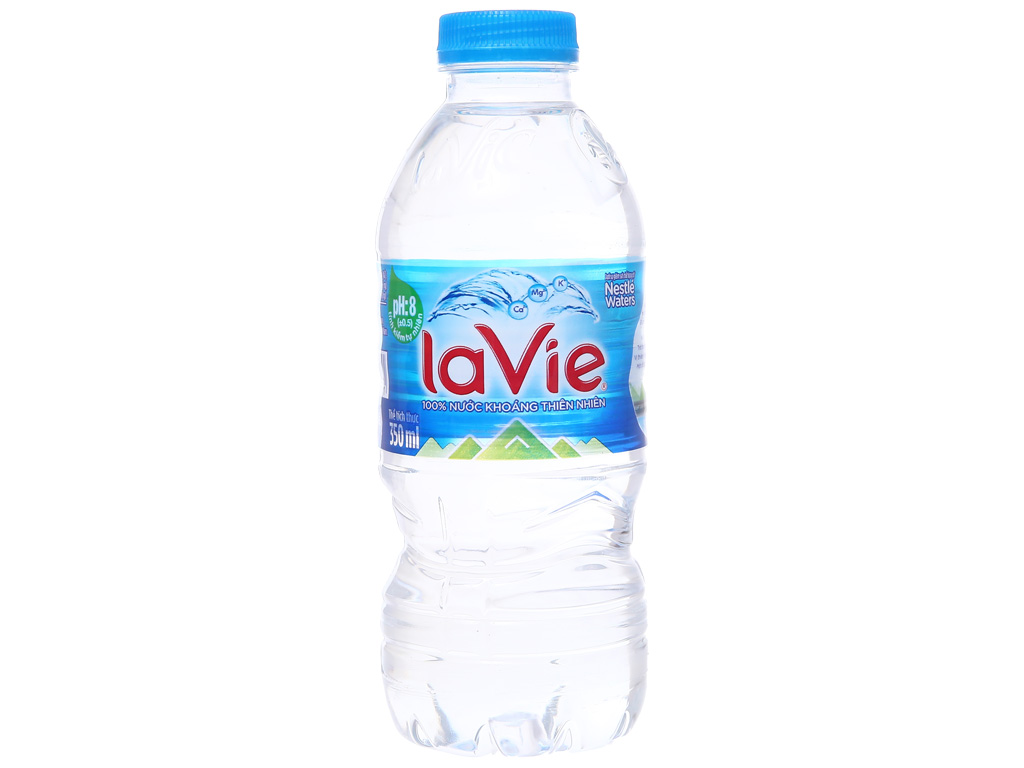 5
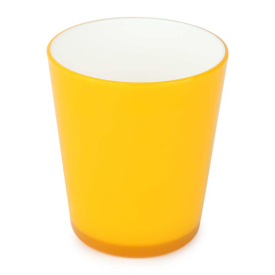 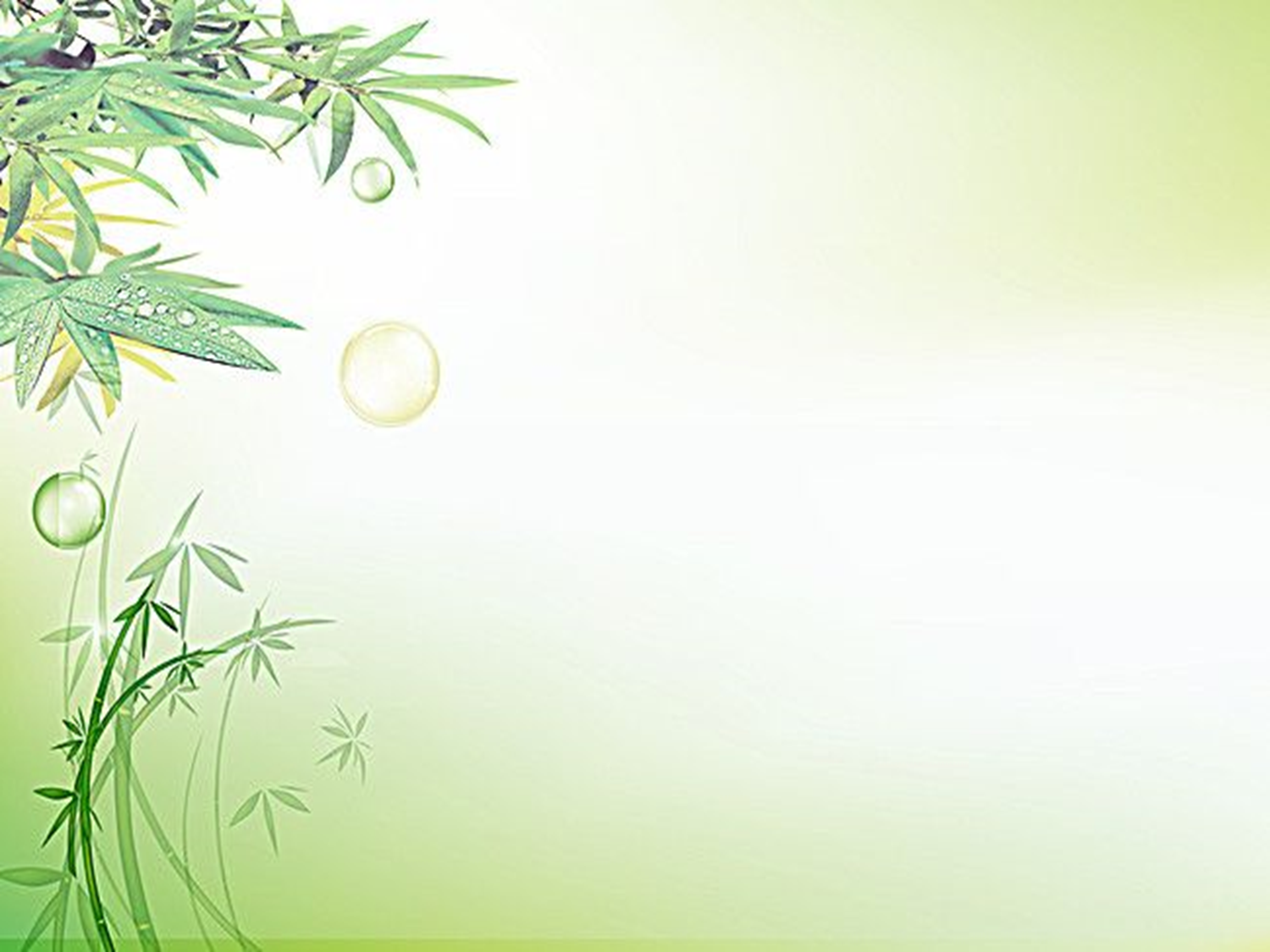 Đo dung tích của 1 đối tượng bằng các đơn vị đo
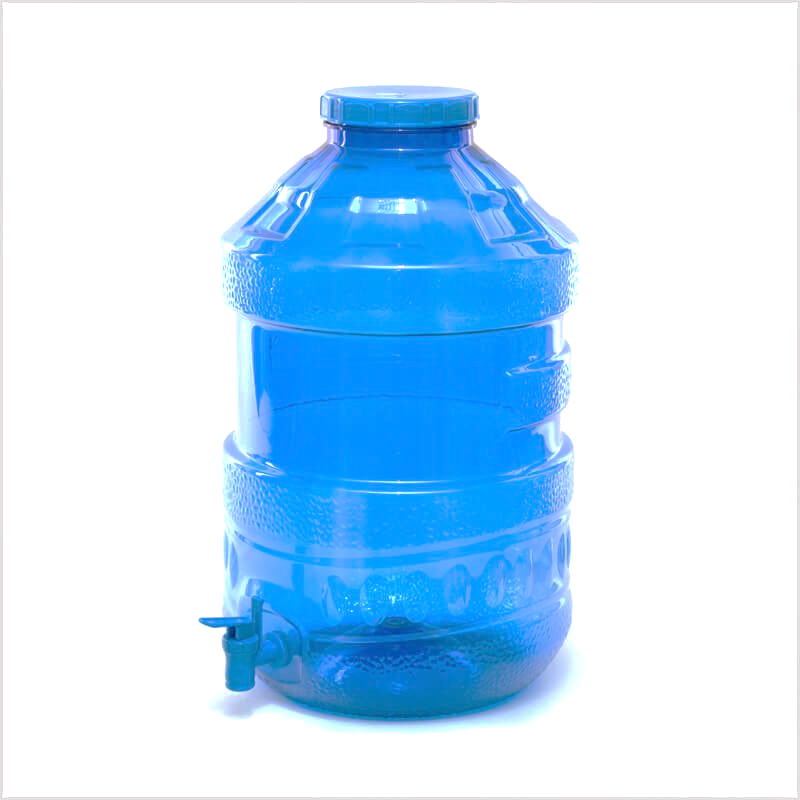 4
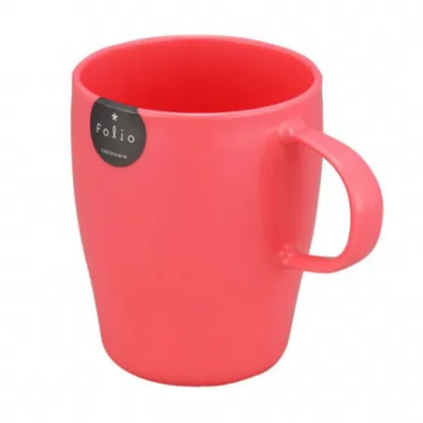 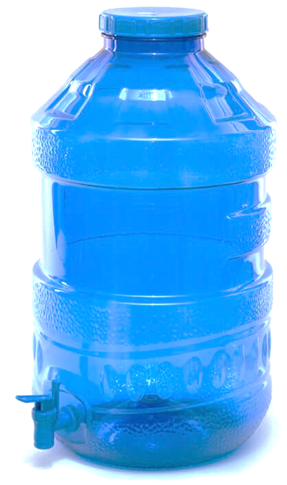 9
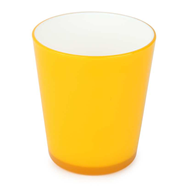 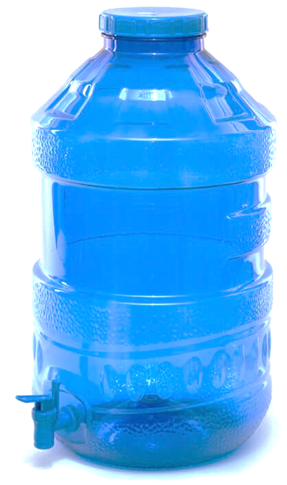 7
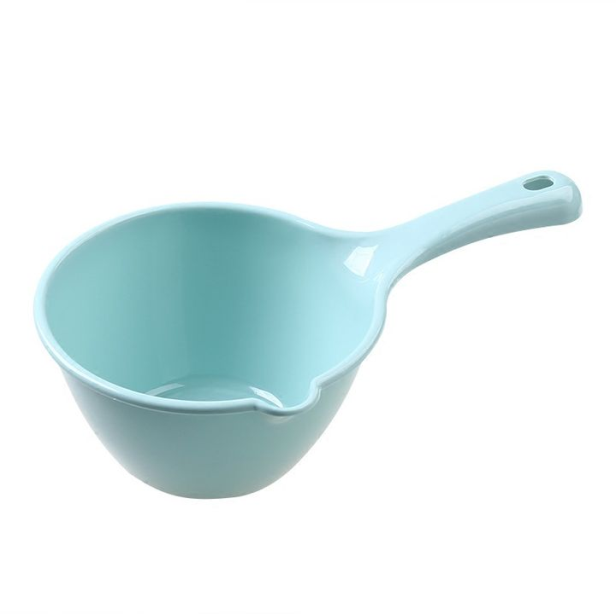 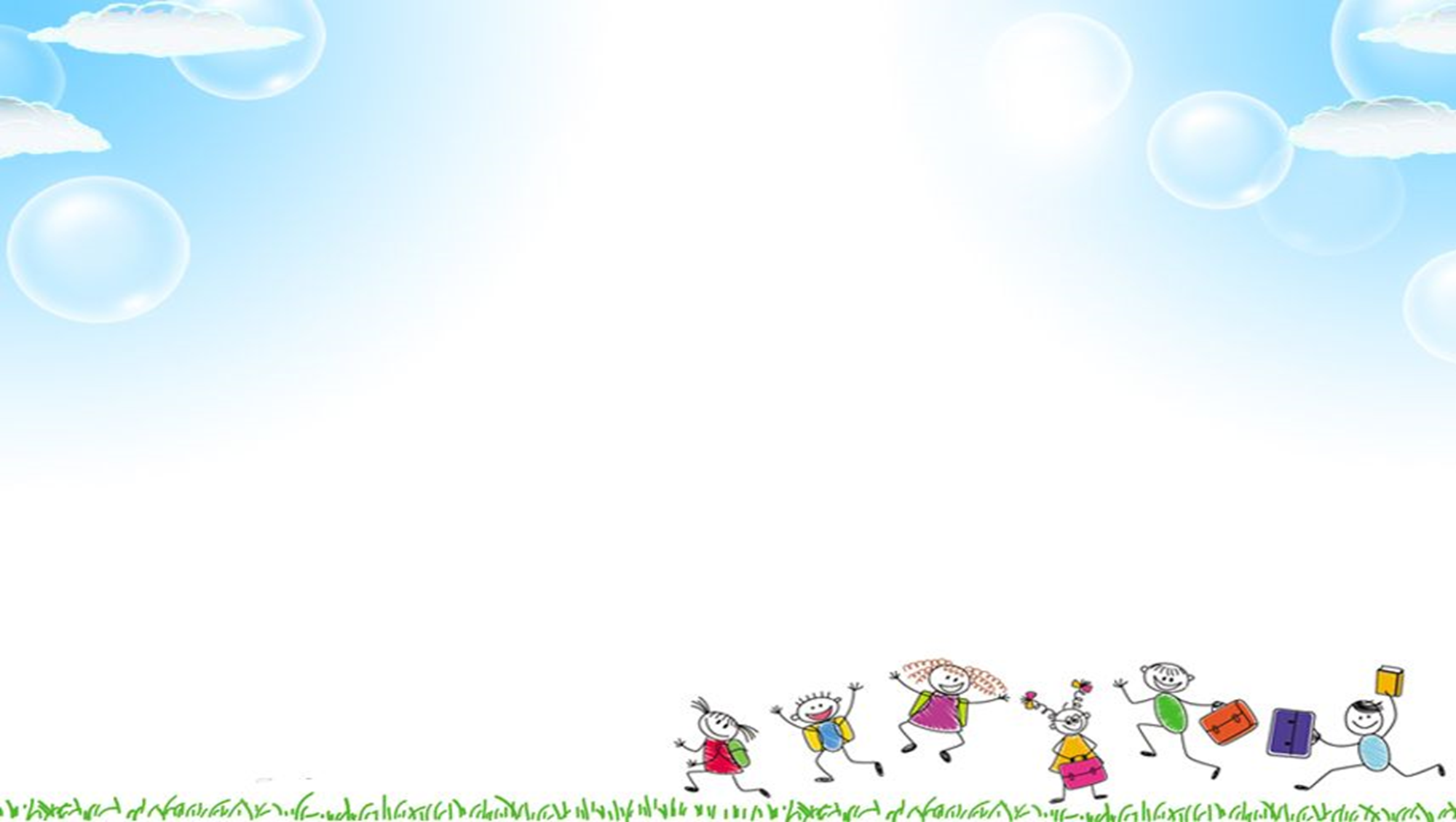 TRÒ CHƠI
“LẤY NƯỚC VÀO BÌNH LỚN”
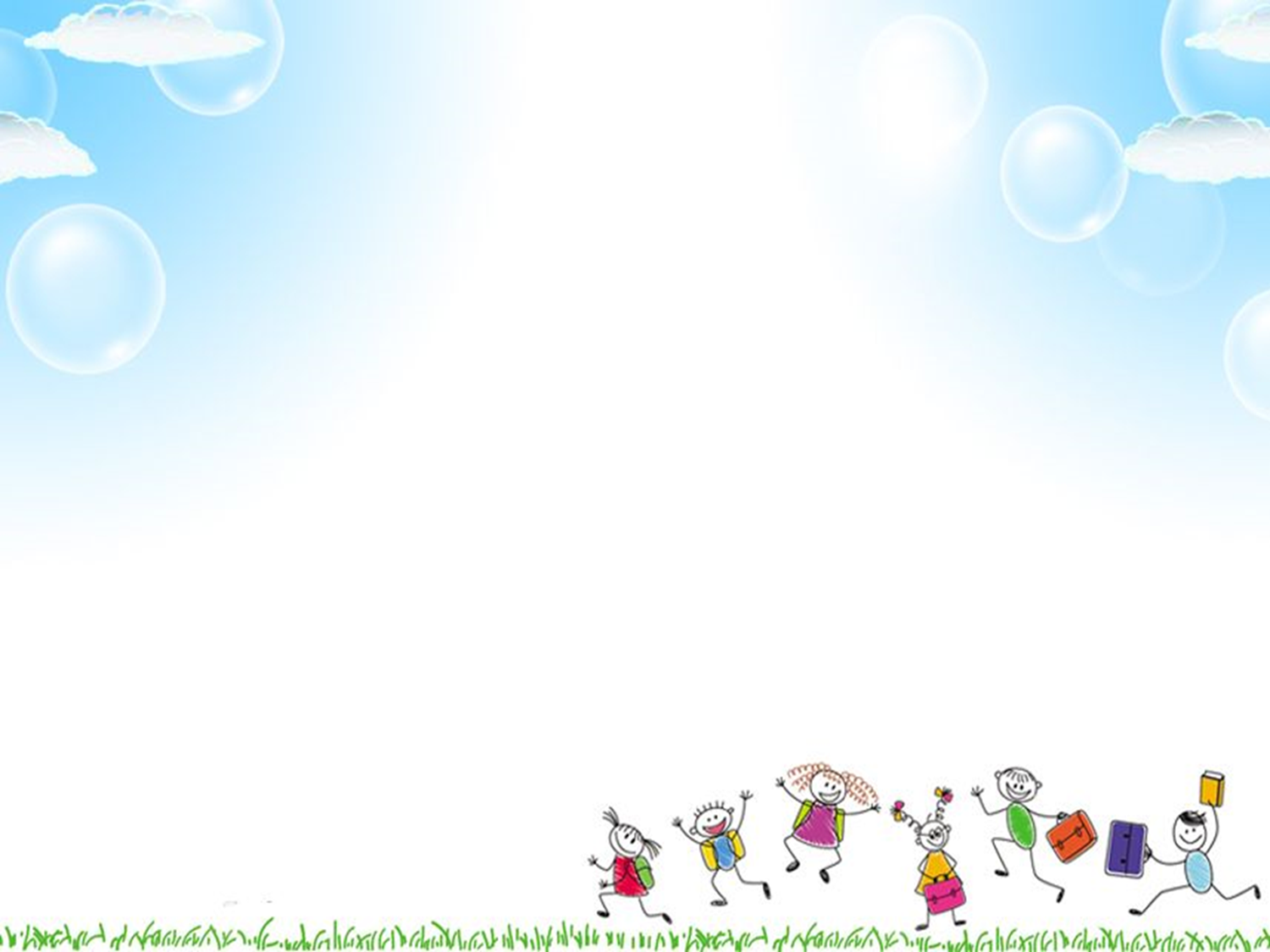 Cách chơi
Cô chia trẻ thành 2 đội, nhiệm vụ của các thành viên trong đội là phải chạy qua đường dích dắc và mang một chai nước rồi đổ vào vật chứa nước của đội mình, sau đó chạy về cuối hàng. Bạn tiếp theo tiếp tục làm nhiệm vụ. Đội nào đổ đầy bình nước ( hoặc được nhiều chai nước hơn) đội đó sẽ chiến thắng.
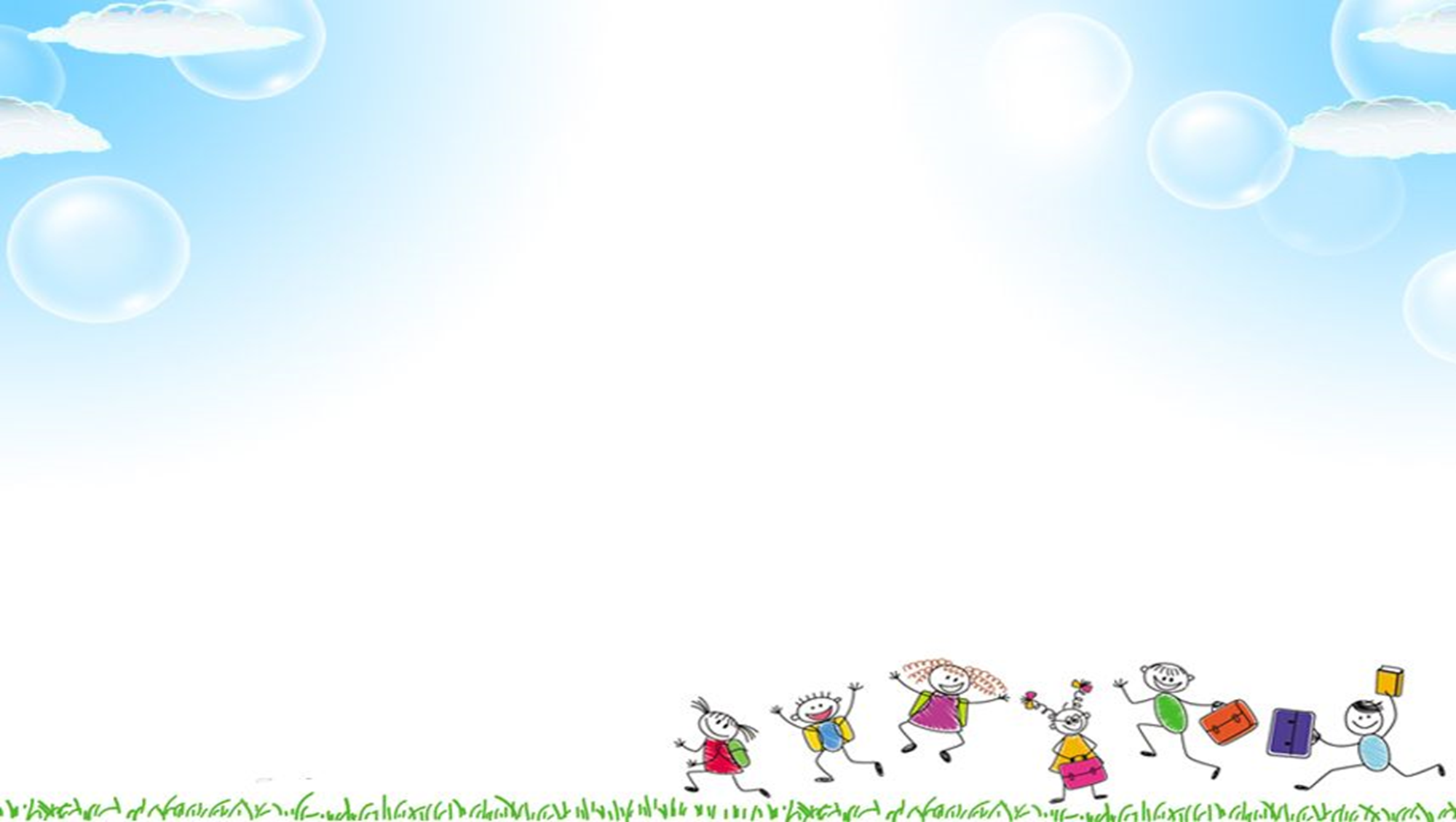 TRẺ CHƠI
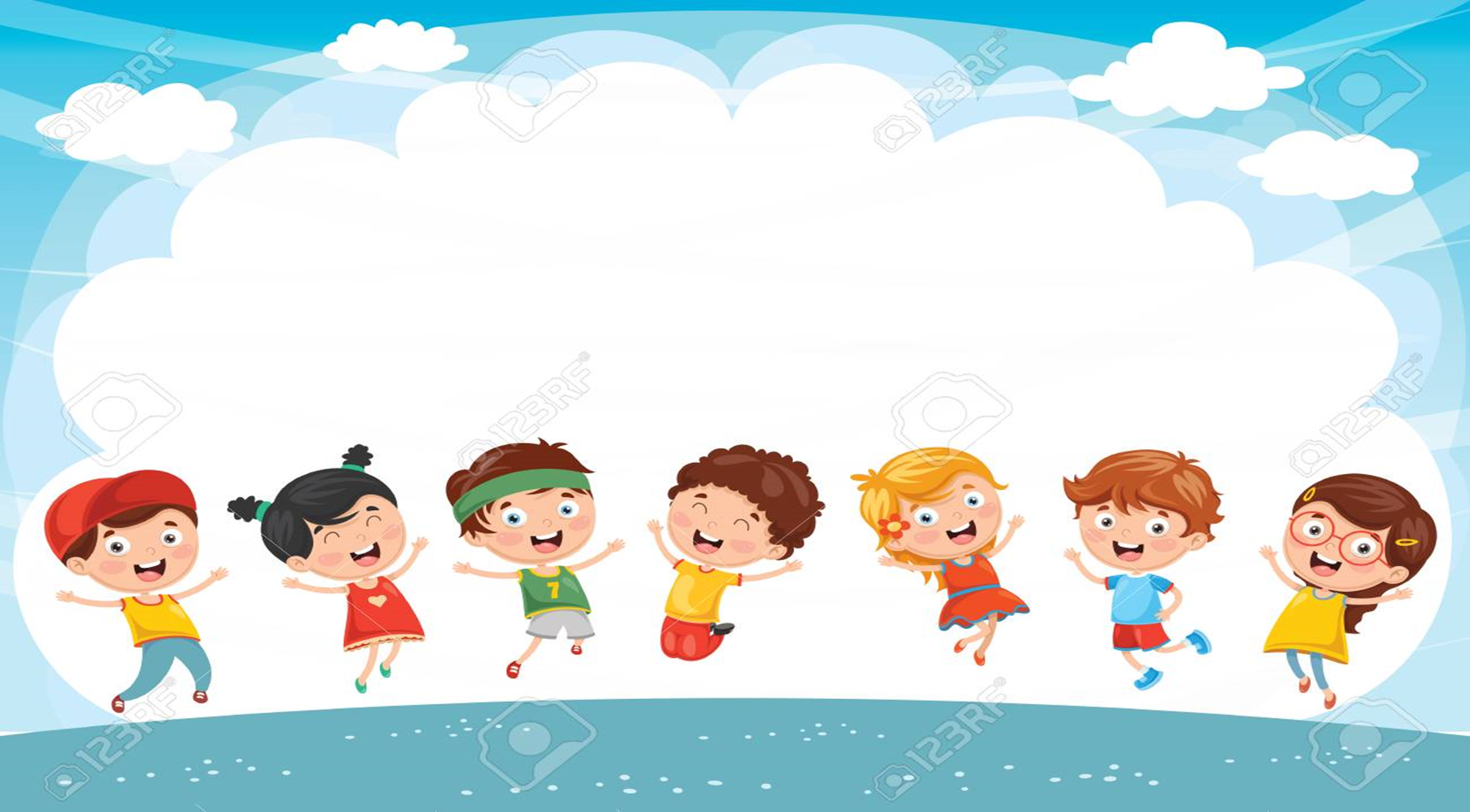 XIN CHÂN THÀNH CẢM ƠN!